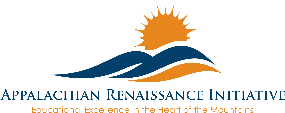 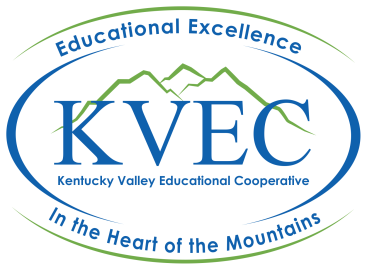 The Reading Writing Connection: How Can I Possibly Do It All ?
November 18, 2016
Presented by:The KVEC/ARI English/Language Arts:  Professional Action Networkwww.kvecelatln.weebly.com
Conducted by ARI Literacy Fellows:
Renee’ Buchanan, Pike County
Laura Carroll, Paintsville Independent
[Speaker Notes: Carole

Welcome and Introductions

Ask participants to write down the website url…]
Agreements for Learning
Be open to new ways of thinking about how to implement classroom instruction utilizing the Kentucky Academic Standards for English/Language Arts.
During group work be respectful of others’ opinions and points of view.
Don’t forget your e-manners (phones on silent, use of electronic devices, etc.).
Keep side conversations to a minimum. 

Recognize that this is very important work and deserves 
your full attention and commitment!
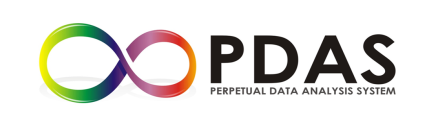 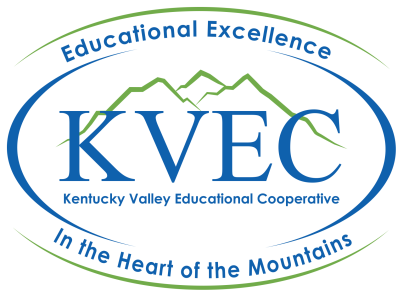 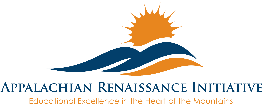 2
[Speaker Notes: Carole

Review Information on Slide]
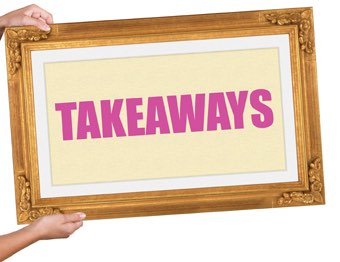 Shifts
LDC/Close Reading
On-Demand/Color Coding
Argumentative/Opinion Writing
Mentor Sentences
Giving Students Feedback on Writing
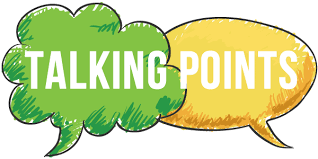 Moving away from the Basal: Readworks, Engage NY, LDC, Read Write Think

Combining reading, writing, and content aides a teacher in obtaining success with the ELA shifts the common core demands

Guided Reading Instruction
[Speaker Notes: Have Renee add her talking points to this slide]
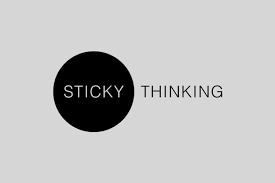 Design of the KAS English/LA Standards
College and Career Readiness 

English Language Arts 
Reading (20)
1)Informational (10)
2)Literary (10)
Writing (10)
Speaking & Listening (6)
Language (6)

Literacy in History/Social Studies, Science, and Technical Subjects 
Reading (10) 
Writing (10)
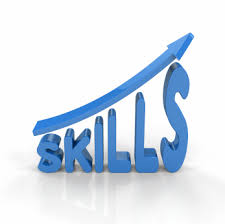 Distribution of Communicative Purposes by Grade in the NAEP Writing Framework
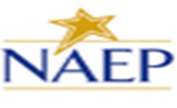 It follows that writing assessments aligned with the Standards should adhere to the distribution of writing purposes across grades outlined by NAEP.
ELA CCSS Page 5
[Speaker Notes: Carole 
Impact of Shift 1 in terms of the 3 Modes of writing and WRITING ASSESSMENTS…

As with reading, the percentages in the table reflect the sum of student writing, not just writing in ELA settings.]
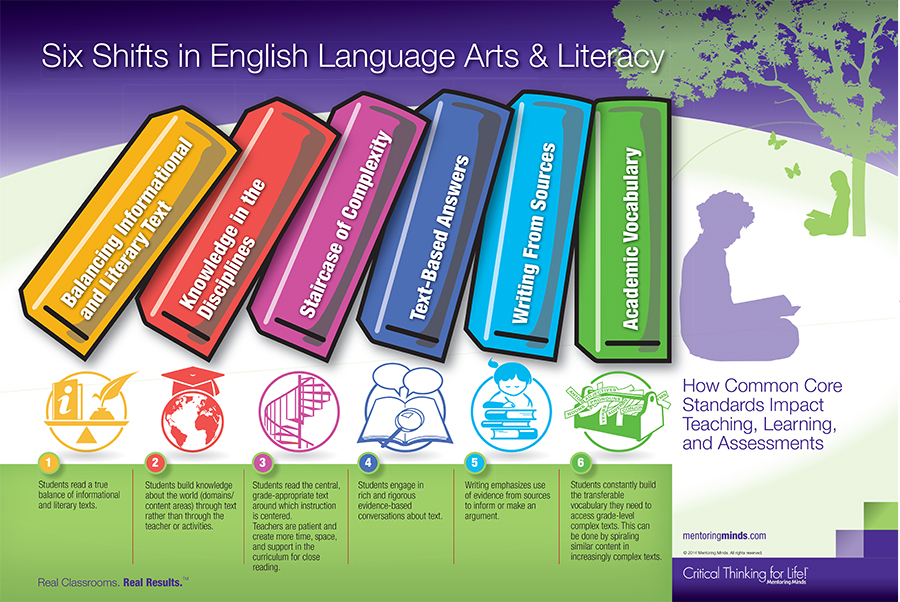 [Speaker Notes: Handout:   Shifts from Nov 16th training with Carole]
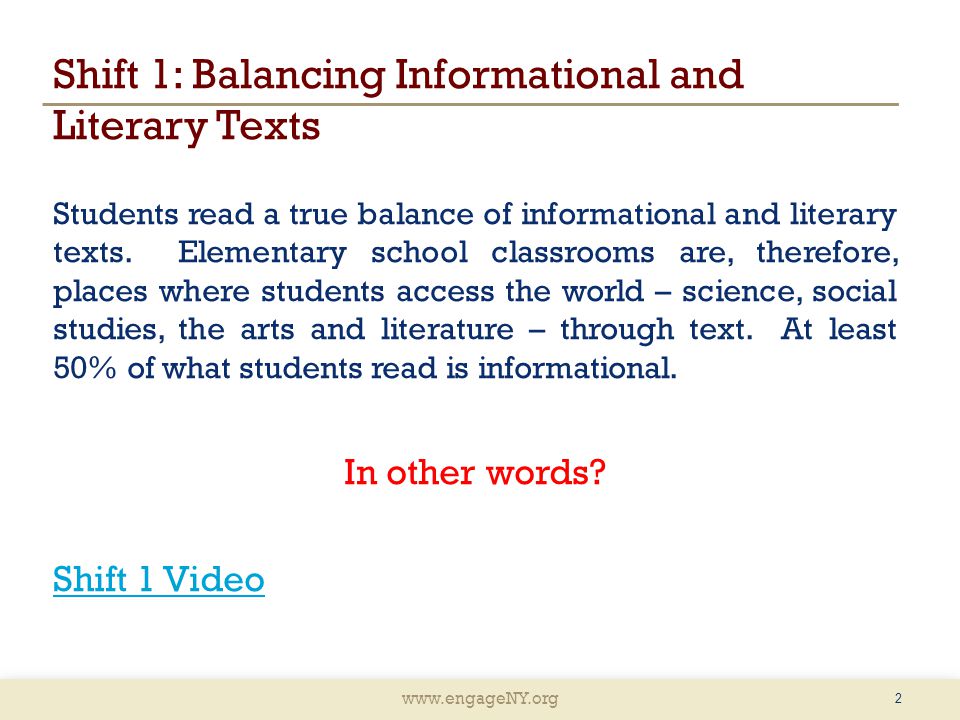 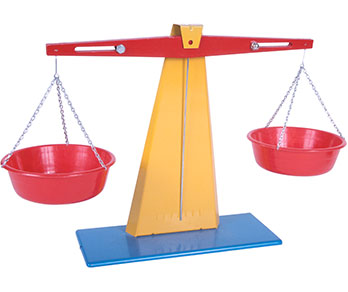 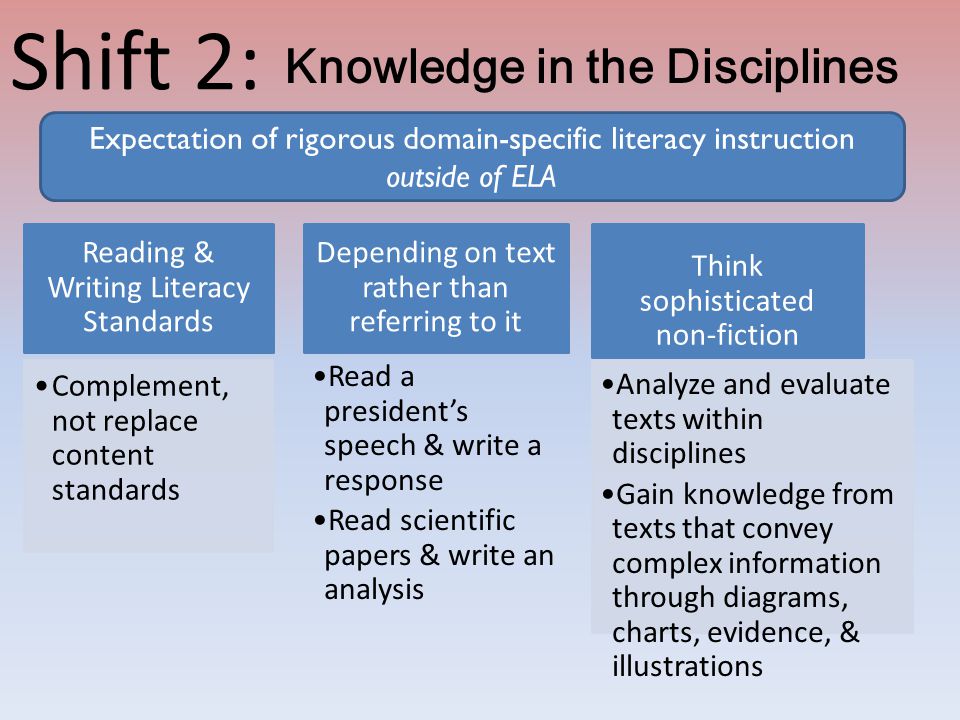 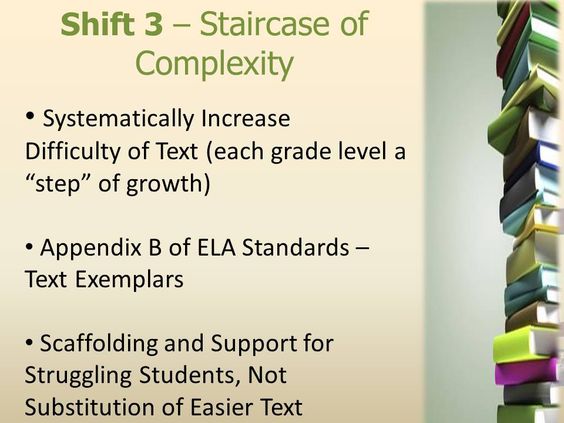 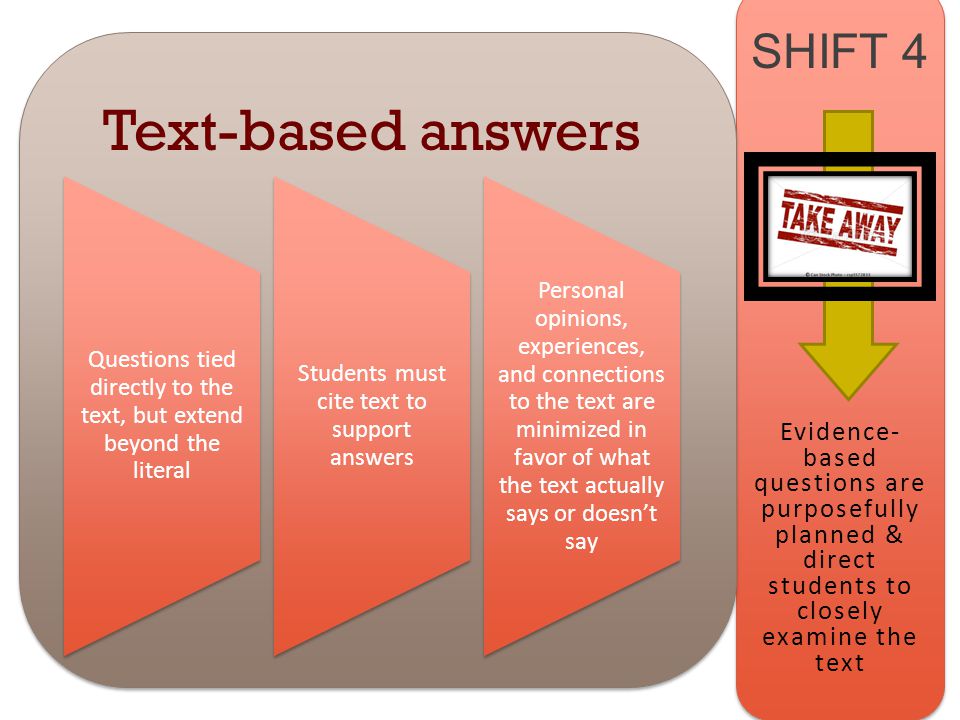 [Speaker Notes: LDC makes it a point to have students engage in conversations regarding what they are reading in class.]
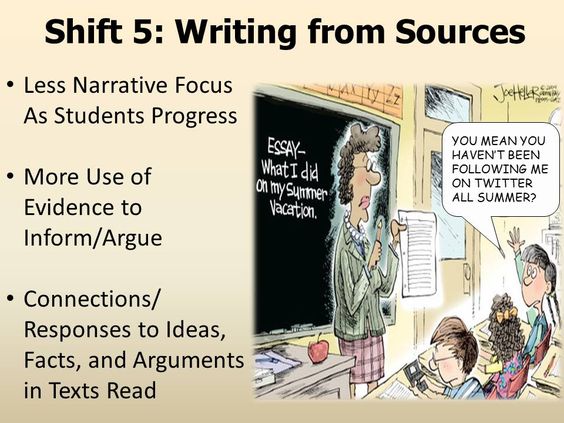 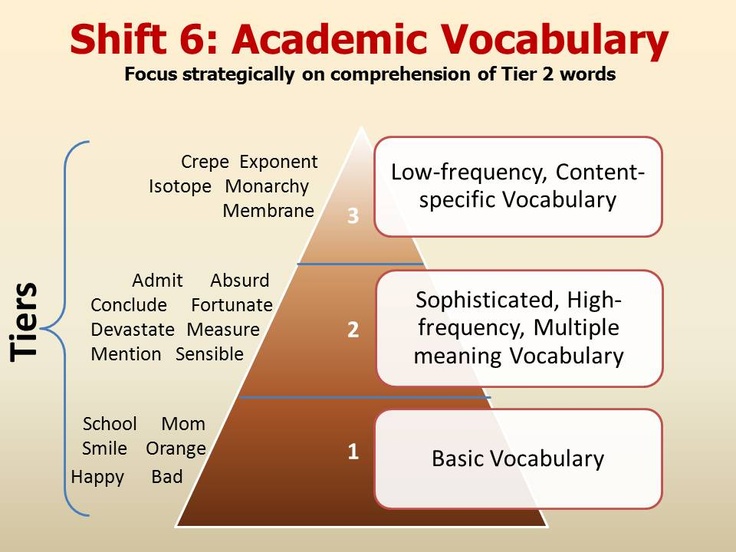 Shifts at the Heart of the Standards
Complexity: Regular practice with complex text and its academic language.
Evidence: Reading and writing grounded in evidence from text, literary and informational. 
Knowledge: Building knowledge through content
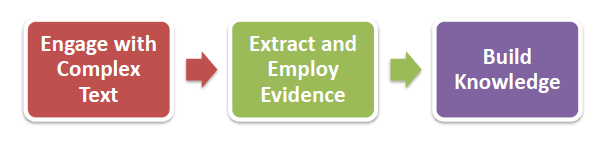 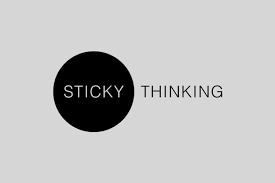 The Components of an LDC Module
Task
Task Engagement
Task Analysis 
Active Reading
Academic Integrity
Essential Vocabulary
Note-Taking
Transition to Writing 
Writing Process
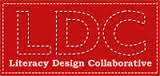 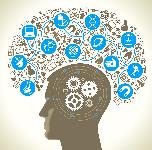 Helpful LDC Tips…
It is always a good idea to give each student a folder.  Explain that this folder will count for a grade just like their culminating task will count for a grade.  The folder’s purpose is to give the student a place to keep all of their articles and graphic organizers.
Allow students to decorate their folder based on the task they are trying to complete.  This gives the students more ownership over their project.  
Think of each of the PowerPoint slides as a different lesson plan!  Although they are called tasks they are really just various lesson plans that make up the unit.
LDC: The Changing of Earth’s Surface
What causes the surface of the Earth to continually change?  After reading a variety of informational texts, write an essay in which you explain the processes of weathering, erosion, and deposition and their effect on the surface of the Earth.  Support your response with evidence from the text. 

LDC
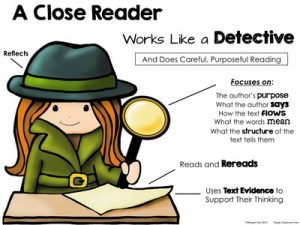 Close Reading Steps
1st Read: 
 Read the text without stopping to get the “gist”.
2nd Read:  
Number the Paragraphs
Chunk the Text
Identify unfamiliar words.
3rd Read:
 In the left margin summarize each chunk in 10 words or less. 
 In the right margin write any questions or comments you have. 
 Find a place on the paper to write what you think the main idea or theme of the text is.
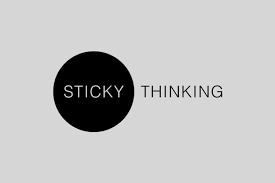 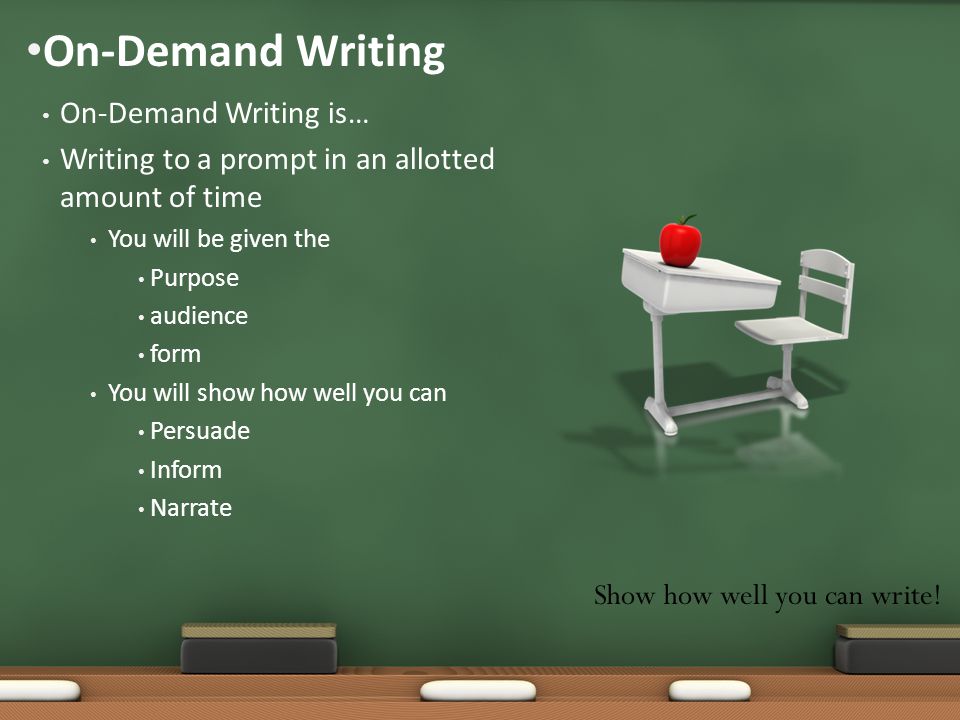 [Speaker Notes: KDE
iCurio]
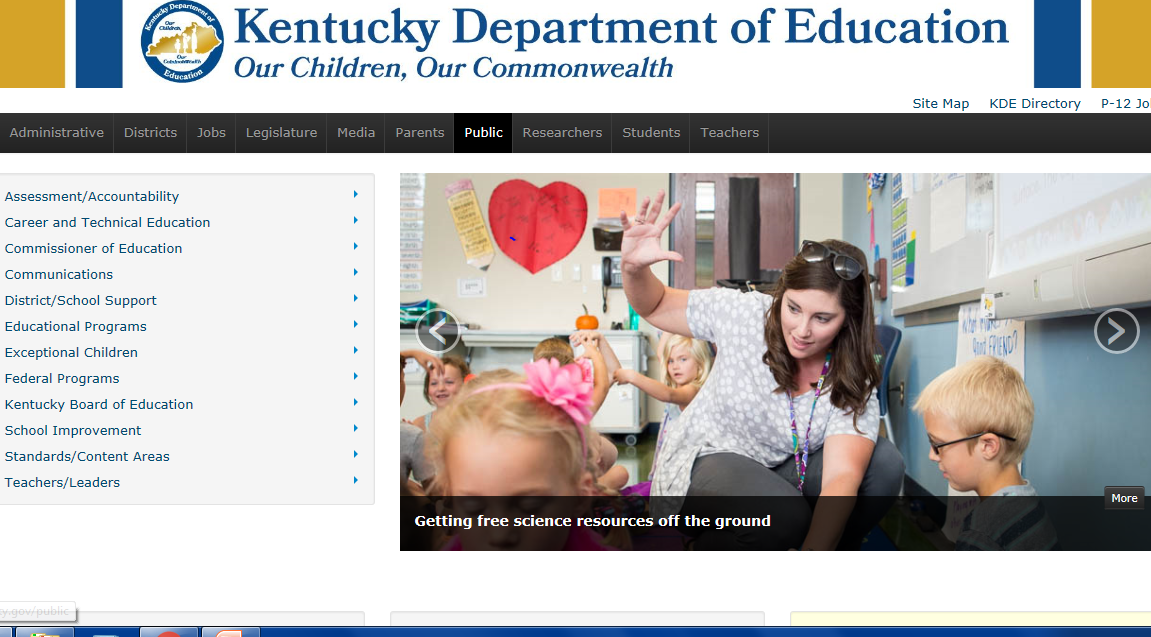 Click on Assessment/Accountability
Click on Assessments
Click on K-PREP
http://education.ky.gov/AA/Assessments/Pages/K-PREP.aspx
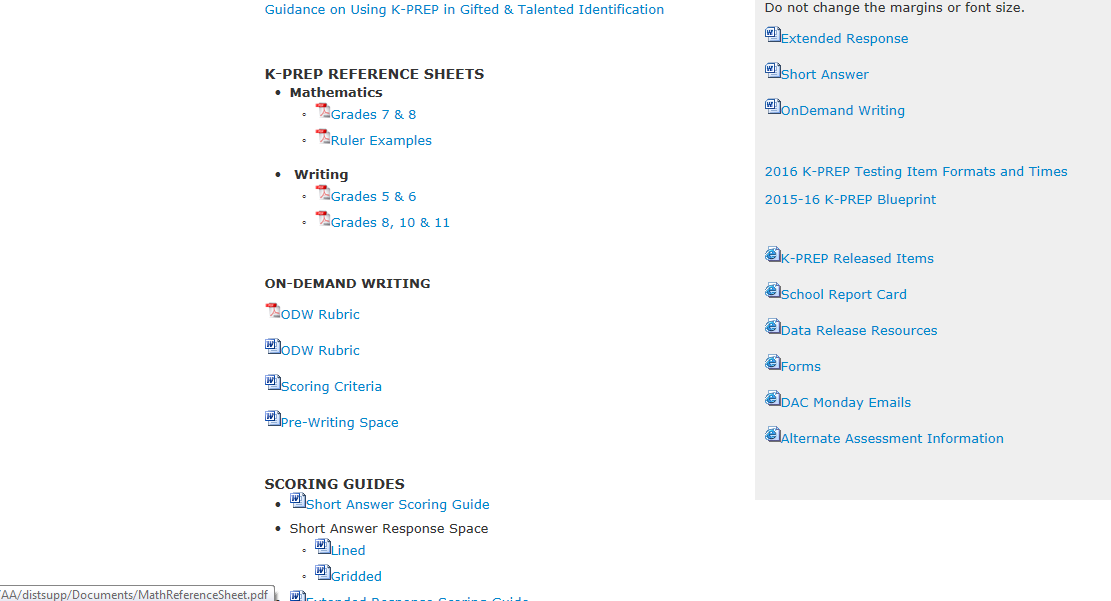 http://education.ky.gov/AA/Assessments/Pages/K-PREP.aspx
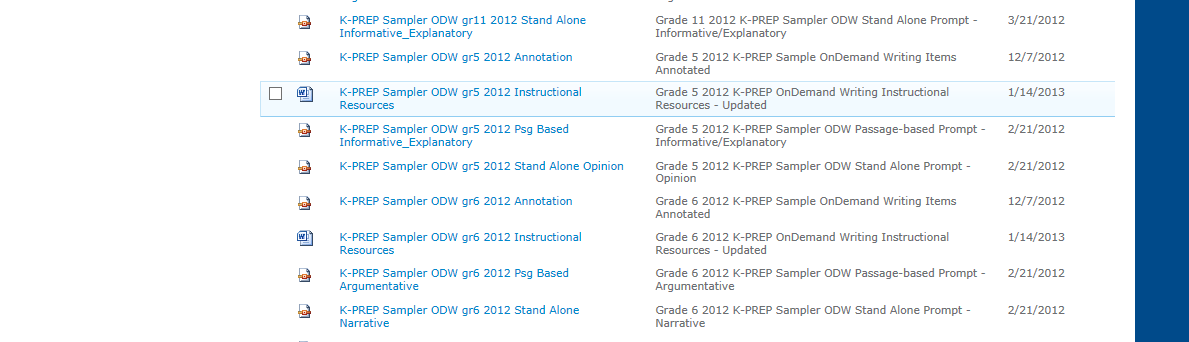 http://education.ky.gov/AA/items/Pages/K-PREPItems.aspx
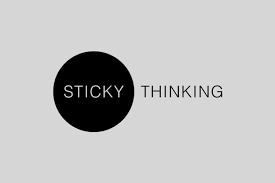 Color Coding Writing
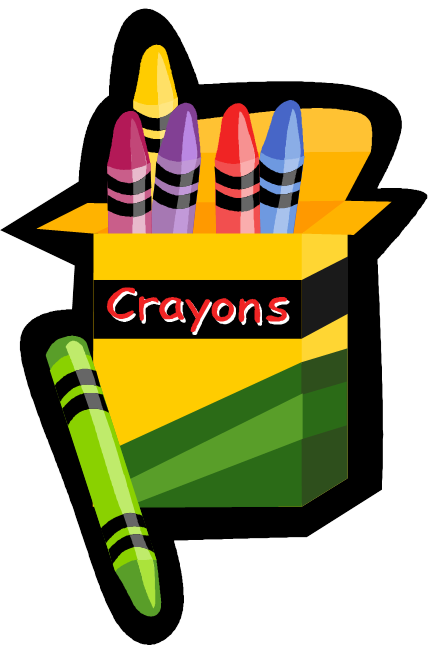 In 1890, N. Dale in  his book , “Reading by Rainbow and Color Story”, introduced color as a learning tool. Gattegno, in 1966, in his book, “Words in Color”, described the system to teach color coding to teach phonics for the first time. Color coding is:- Mulit-sensory- Supports scaffolding, clustering and association [Lamberski & Dwyer, 1983]- Is research based- Involves kinesthetic and tactile modalities for learning [Winters & Hoats, 1984]
Paragraph Color Coding
“If I Were President” 

Topic Sentence - Blue
Detail 1 - Green
Detail 2 - Purple
Detail 3 - Red
Concluding (Closing)  Sentence that repeats the Main Idea/Theme - Blue
My Dog, Romeo
Paragraph 1: Introduction
Eye Catchy Introductory Sentence/Main Idea/Theme of your paper - Blue
Detail #1/Sentence you will later develop into a paragraph in more detail - Green
Detail #2/Sentence you will later develop into a paragraph in more detail -Purple
Detail #3/Sentence you will later develop into a paragraph in more detail - Red
Thesis/Concluding Sentence that repeats the Main Idea/Theme of your paper - Blue
Paragraph 2: Detail #1 - Green
Topic Sentence Example #1 (from the Introduction) Yellow
3 Example Sentences that support your Topic Sentence – Green 
Concluding Sentence that restates Example #1 – Green
Paragraph 3: Example #2 – Purple 
Topic Sentence Example #2 (from the Introduction) – Yellow 
3 Example Sentences that support your Topic Sentence – Purple 
Concluding Sentence that restates Example #2 – Purple
Paragraph 4: Example #3 –Red 
Topic Sentence Example #3 (from the Introduction) - Yellow
3 Example Sentences that support your Topic Sentence – Red 
Concluding Sentence that restates Example #3 – Red
Paragraph 5: Conclusion
Reword Eye Catchy Introductory Sentence /Main Idea of your paper - Blue
Reword Detail #1- Green 
Reword Detail #2 – Purple 
Reword Detail #3- Red 
Concluding Sentence that restates the Thesis/Main Idea – Blue
Remember that after you have your ideas down in this format, you can make your writing stronger by:expanding sentencescombining sentencesvarying sentence structureusing a thesaurus to find synonyms to keep your vocabulary interestingadding dialogueadding flasbacks, thoughtshots, fore-shadowingtextual evidence
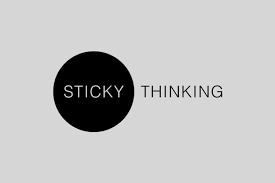 Stump Your Partner Activity
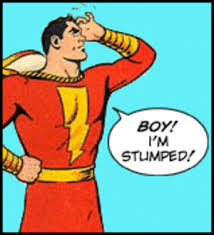 Gradual Release of Responsibility
Teacher will pretend she has already completed this activity.  She will have her Stump Your Partner Graphic Organizer Filled Out.  Next, she will show students how to use the information she gathered to write an argumentative paragraph that includes a claim, counterclaim, and rebuttal using a paragraph frame.  Students only watch this focused instruction.
Stump Your Partner Activity:  Students will engage in conversation about the different view points they hold on a certain issue.  They will take notes of the opposing view in order to help them develop their counterclaim.
Teacher brings students back and allows them to work on their paragraph using guided instruction.  
Students will return back to their partners to work collaboratively on developing another paragraph using the paragraph frame provided.
Finally students will take their notes from the Stump Your Partner Activity in order to develop their own paragraph independently.  
“I do, We do it, You do it together, You do it alone”
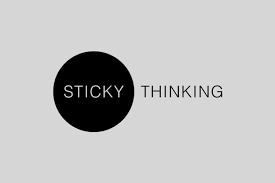 Mentor Texts/Sentences
“Mechanically Inclined” by Jeff Anderson
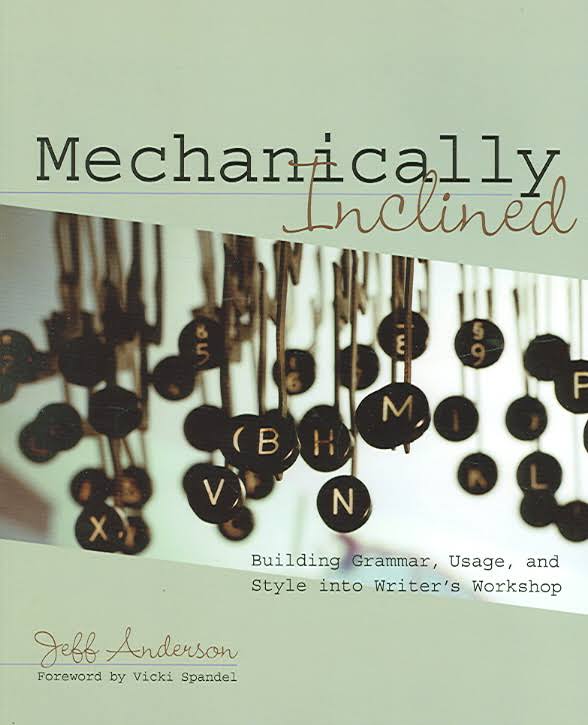 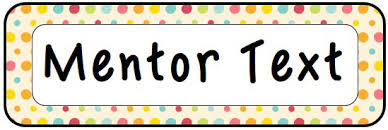 Where do I find them?
https://www.readinga-z.com/
http://textproject.org/
http://www.corestandards.org/assets/Appendix_B.pdf
http://www.readworks.org/
https://k12.thoughtfullearning.com
Mentor Text Modeling“The First Thanksgiving” http://www.readworks.org/passages/first-thanksgiving
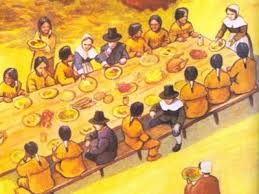 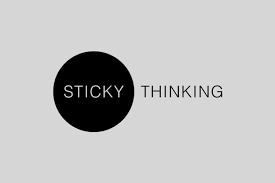 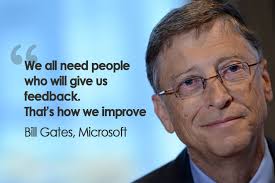 Kahoot
Providing Student Feedback Quiz

Teacher Login:  https://create.kahoot.it/#login?next

Student Login:  
https://kahoot.it/#/
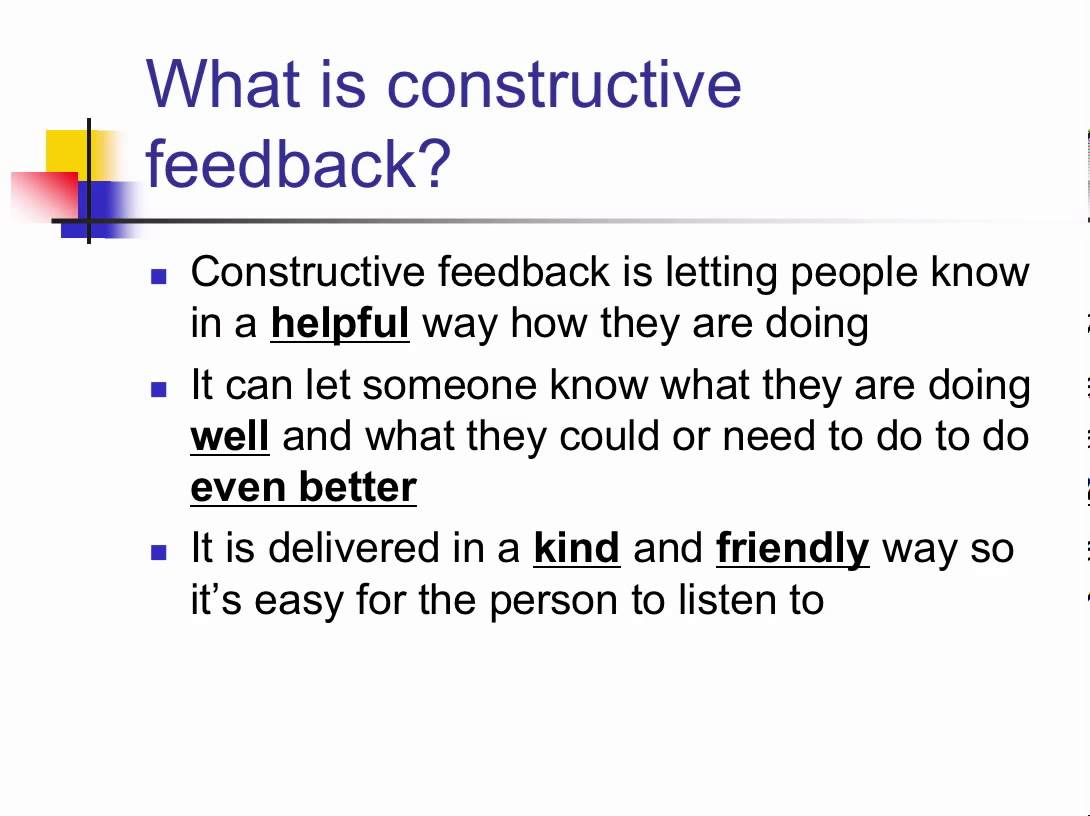 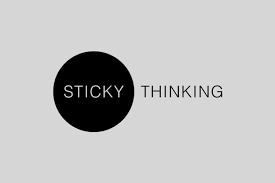 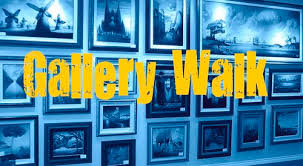 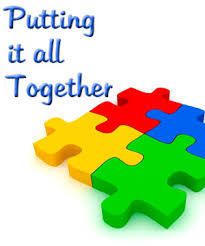 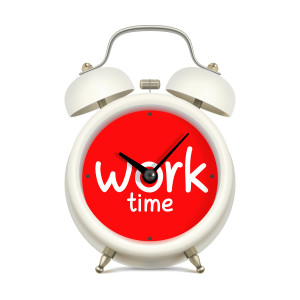 Time to…

Share
Plan
Discuss
Review Websites
Ask Questions
Contact Information
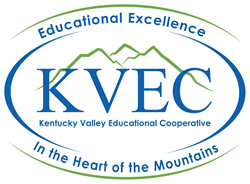 Carole Mullins, KVEC Literacy Instructional Specialist
   carole.mullins@hazard.kyschools.us

Renee’ Buchanan, Ari Literacy Fellow
   renee.buchanan@pike.kyschools.us

Laura Carroll, ARI Literacy Fellow
   laura.carroll@paintsville.kyschools.us
 
WEBSITE
www.kvecelatln.weebly.com
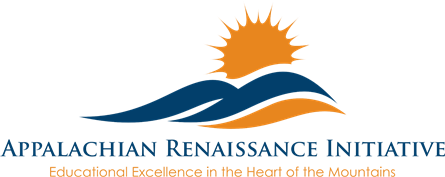 [Speaker Notes: Carole]
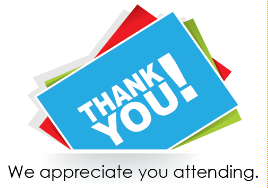 [Speaker Notes: Carole, Renee’ and Laura]